Projekt
BIS Kurs 5 | Janine Knitel
Gerechte Preise
Einführung
Übersicht
Gerechte Preise
Gerechte Preise getrennt nach Gütern
Aktuelle Preise im Vergleich
Vergangenheit
Zukunft
Kritische Auseinandersetzung
Zusammenfassung
Resümee
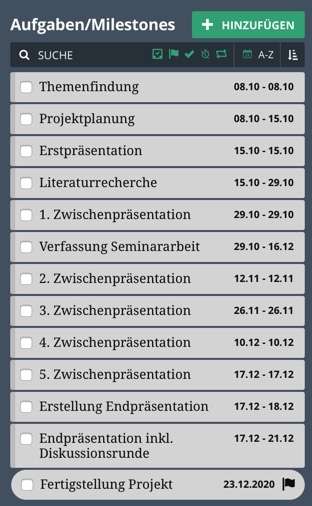